Tieliikenneonnettomuuksissa loukkaantuneet tiekäyttäjäryhmittäin Seinäjoella 2003–2022
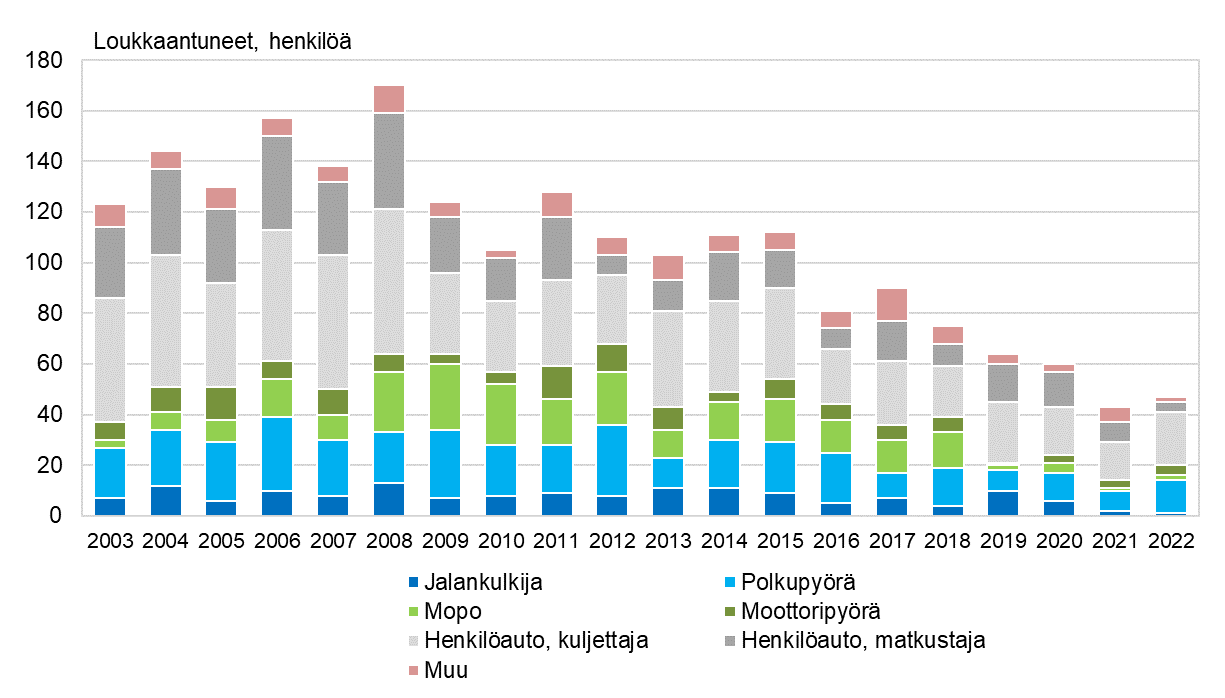 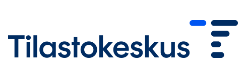 Tilastokeskus, SeutuNet
6.3.2023